The North East Local Transport Plan
College and Sixth Form session 16-18 years
Welcome
In today’s session we will:
Consider why transport is important to us in our region
Identify the types of transport we use in our daily lives
Give you a chance to have your say and shape how transport works for us in our region
Discuss
What is transport?

How many types of transport can you name?
Discuss
What is ‘good’ transport?

Why do you need good transport in your life?

Why do others (people and businesses) need good transport in the North East?
Resource: Transport in the UK
Discuss
What types of transport have you used in the last week?​

What types of transport have you used that would be classed as “Green”?​

What do you think the term “Green Integrated Transport System” means? 

Can you describe an example of a journey?
Resources One of the most sustainable public transport systems in the world 
OR transport, health, environment, do you know the effects?
The Mayor
Kim McGuinness elected as North East Mayor in May 2024.

She committed to delivering “green transport that works for all”.

Let’s hear what she has to say...
Complete our transport survey
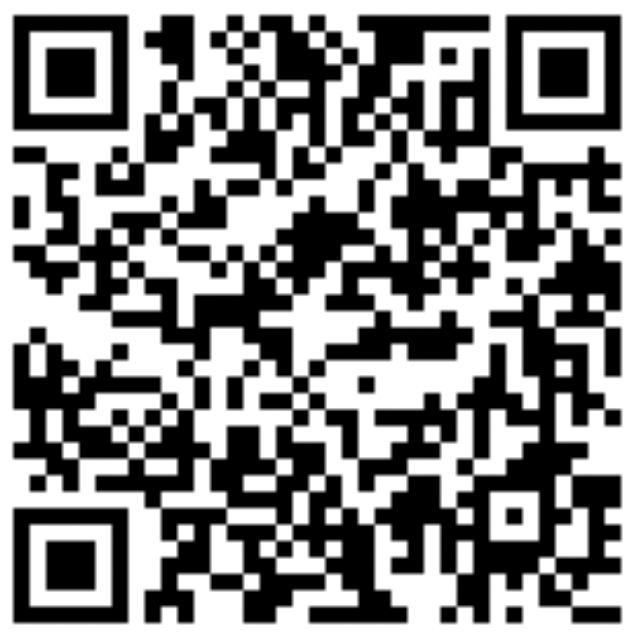 Thank you for your time
northeast-ca.gov.uk/localtransportplan
haveyoursay@northeast-ca.gov.uk
0191 277 7010